2023.09
交換生申請
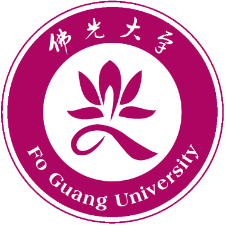 交換生/雙學位甄選說明分享會 預計2024年2月赴海外交換/雙學位
佛光大學 國際暨兩岸事務處
2023年9月20日星期三 12:10~
地點:301會議廳
交換生宗旨及申請資格
【交換地區】
英國
韓國/日本
中國
美國
為推展國際交流，提高本校學生外語能力及拓展國際視野，規範在校學生赴經教育部認可之外國大專院校進修一學年、中國大專院校進修一學期。
印度
菲律賓/泰國/緬甸
中國、東南亞交換一學期
美國/英國/韓國/日本/印度/泰國/緬甸(外國)交換一學年
2
交換生宗旨及申請資格
本校學士班二年級(含)以上以及研究所
在學學生。
（唯不得以此為由，申請延修或延遲畢業）
操行成績前一學期平均需達80分以上，
以及前一學期學業成績平均需達75分以上。
經系（所）主任同意。
3
檢附下列相關資料
中國交換:中文讀書計劃
申請表一份
中文成績單一份
外國交換:英文推薦信一封
外國交換:英文讀書計劃
外國交換:外語能力證明
01
06
02
請直接至學生系統填寫，並列印出來簽名，需系主任、院長和教務處之簽章
前一學期中文成績單一份(需顯示班級排名)
(院長、系主任、導師及任課老師皆可)
(自我介紹、就讀科系、學習動機與目標等，至少一頁)
(本校外語課程成績、其他外語測驗成績證明文件或經由本校授課教師開具之語言能力證明或該申請學校之指定外語檢定證明)
05
03
中國交換:不需語言證明
04
中國交換:中文推薦信一封
紙本跟線上皆須完成

-非必要文件-
其他有利審查文件
繁星推薦入學錄取通知書影本
4
報名程序
02.步驟二
01.步驟一
2023年09月20日至2023年10月02日完成線上資料填寫 。
線上填寫網址請至學生系統
2023年09月20日至
2023年10月02日於
上班時間(8:00-17:00)繳交書面文件送至國際處。
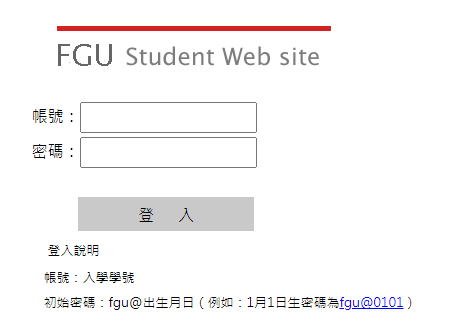 03.步驟三
請注意繳件時間，提早辦理，可能遇上系助或院秘請假等等情況，若逾期或資料不全，於截止日後將不予受理!!!
5
報名程序
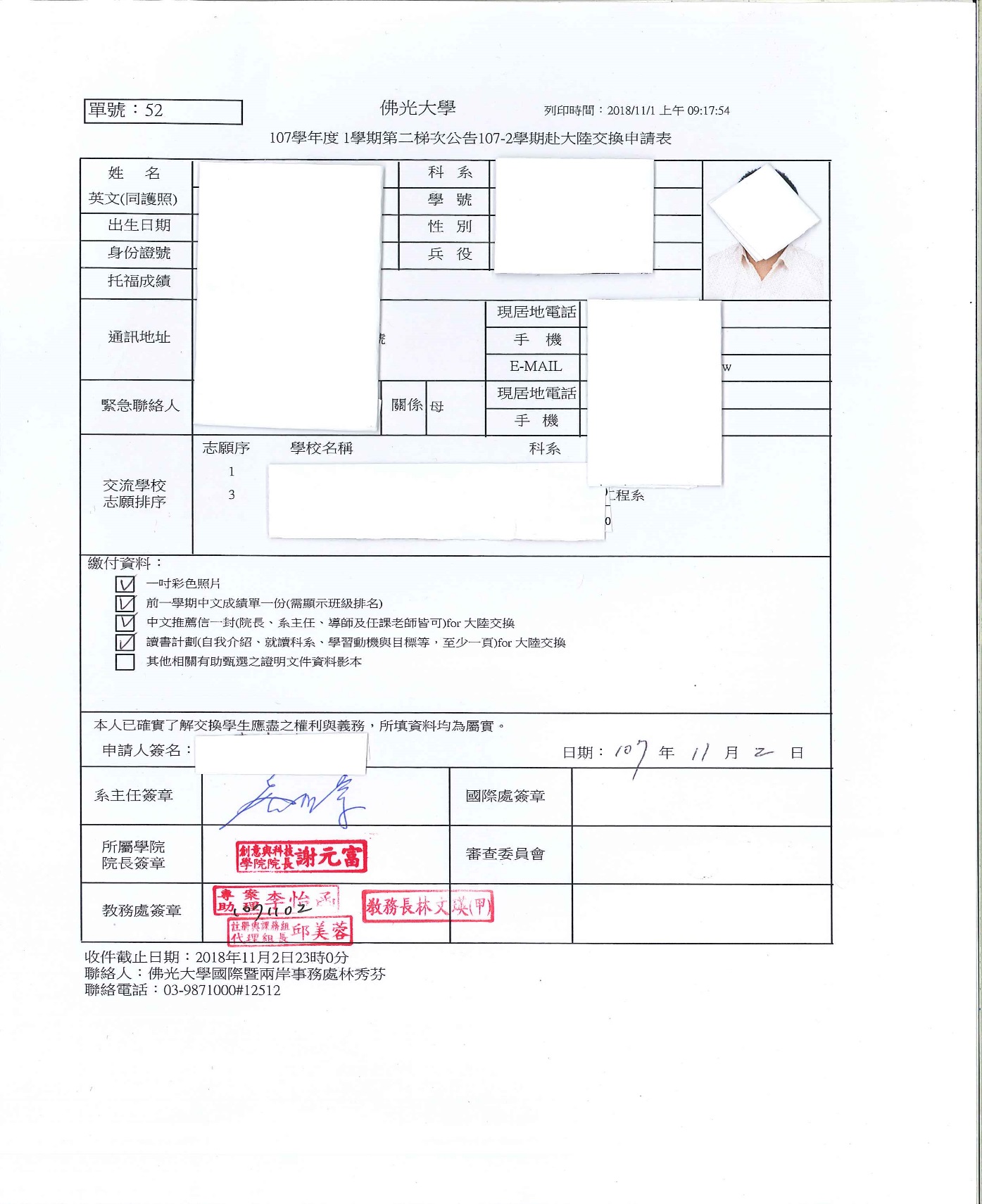 www.islide.cc
6
交換甄選時程表
112.09.20(三)~112.10.02(一) 17:00
112.10.11(三) 國際暨兩岸事務召開的甄選會議
112年10月下旬 公告於國際處網頁、公布欄及各別email通知
錄取同學應於公告規定期限內繳交錄取確認書或放棄資格確認書，逾期未交者，視同放棄錄取資格，名額將由候補同學遞補之。
另以email通知需繳文件、繳交期限
預計放暑假前召開，請密切注意國際處公告!
依各校之接機或報到日期
www.islide.cc
7
學籍與學雜費處理
交換學生除另有規定外，應繳 「本校學雜費」。

交換學生應依各計畫合約規範繳付交換學校之費用。
    例如.住宿費或語言學習費用

交換學生之學籍、畢業規定等均比照校內學生處理，各學期應依規定在本校完成註冊，並計入修業年限。
Text here
若你的身分是僑生、外籍生:由於大部份中國姊妹學校不提供交換申請，
因此可先與我聯絡詢問可接受交換的中國學校。
8
選課與成績處理
交換學生未事先取得本校所屬學系同意，於交流學校修習之學分不列入畢業學分。出國期間所修習之科目學分均比照校際選修方式辦理，得由各系所酌予採認
確認學分
最低學分
國際學程
語文學校
15日內
須達6學分
須滿15學分
18小時1學分
交換學生應與交流學校選課後十五日內，主動與本校所屬學系確認其抵認課程名稱及學分數，交換學生於交流學校所修學分，每學期不得低於六學分。
交換學生與交流學校退選所修課程，應於交流學校學期結束一週前通知本校所屬學系。退選後選課未達六學分者，該學期視同休學。
學期結束日後15日內送交本校所屬學系審核後，送國際處審查再送教務處複審及登錄。若因外國學制不同須先與本校協議。
修習語文課程得抵認選修課程，每學期至多抵認8學分，無法確認學分數者，以18小時抵認一學分，並登錄於學生歷年成績表，並列為畢業學分數。
www.islide.cc
9
外國交換:學海飛颺獎學金
「教育部鼓勵國內大專校院選送學生出國研修或國外專業實習補助要點修正規定」

  學海飛颺：選送優秀中華民國籍學生赴登載於本部網站之外國大學校院參考名冊之學校
                （不包括大陸及港、澳）修讀學分。

(１) 補助期限以一學期（季）或一學年為原則，本部補助每人新臺幣五萬元以上三十萬元以下；其補助額度得依本部當年度經費預算調整。

(２) 每人實際獲補助額度由薦送學校自訂，得包括一張國際來回經濟艙機票款、國外學費及生活費等項目。

學海飛颺獎學金同學無須再提交申請，通過審核的同學，我們將一併討論獎學金名額，若金額足夠將發給全體申請生，若金額不足，則依委員會決議擇優錄取。

每一學制只能有一次申請學海飛颺獎學金的機會。
www.islide.cc
10
中國交換:補助金 (僅限補助一次)
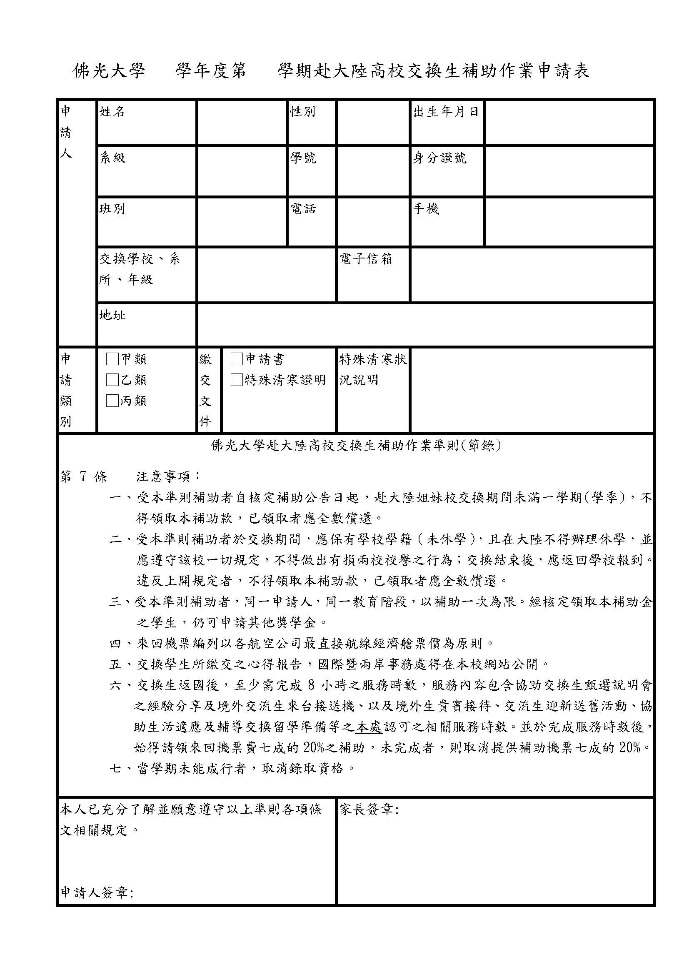 本補助經費是以募款或捐贈方式籌集!
www.islide.cc
11
服務時數
☻為落實並具體化交換生返國後應履行的義務及協助。
   每位交換生，需完成至少8小時的服務時數，
   由國際處於交換生服務時數單中用印確認通過後，始得領取 返國後的尾款補助。

☻服務項目:
     A.交換生甄選說明會之經驗分享(8HR)
     B.境外交換生來台接機(8HR)
     C.境外生貴賓接待(8HR)
     D.境外交流生或僑生外籍生迎新送舊、節慶活動等.. (8HR)
     E.協助交換留學學生之生活適應及輔導交換(由承辦單位老師提供時數)
     F.提供影音檔影片-交換學校學習生活記錄。(4~16HR)
     G.校內國際會議之工作人員(由承辦單位老師提供時數)
     H.其他相關之服務及協助(由承辦單位老師提供時數)
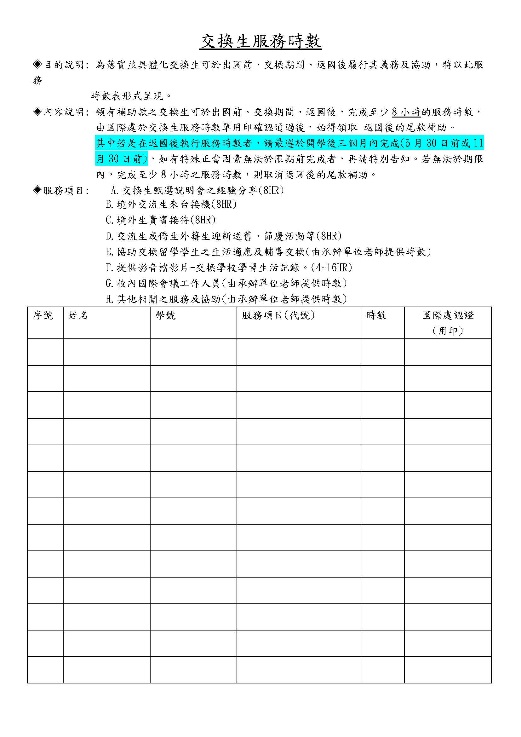 www.islide.cc
12
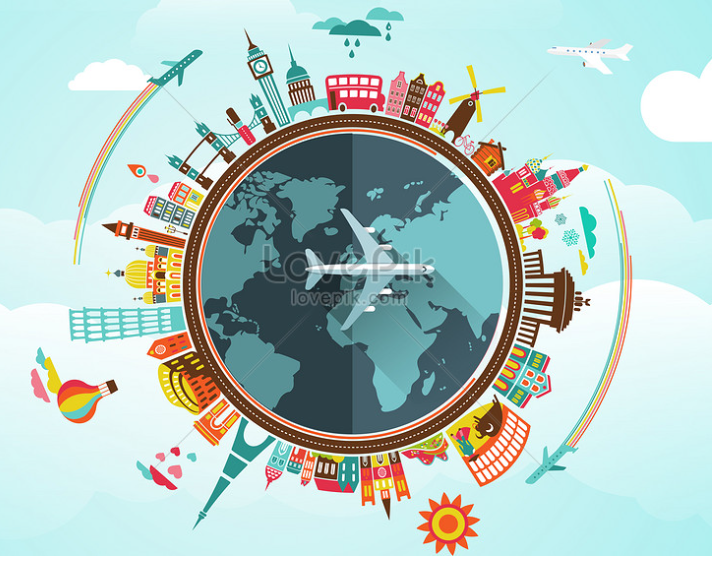 各國資訊
www.islide.cc
13
韓國姊妹校各校位置
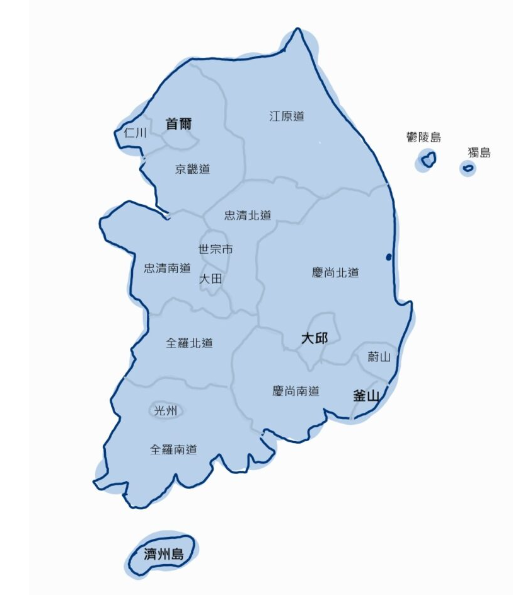 中央僧伽大學
東國首爾
京畿大學
威德大學
金剛大學
東國慶州
東明大學
新羅大學
慶尚大學
www.islide.cc
14
韓國各校開放名額
韓國各大學每年開放交換生名額1-2名, 供本校學生申請, 實際名額得依姐妹校要求而作適當調整。
15
※此名額參考用，實際名額得依姐妹校之要求而作適當調整。
中國各校開放名額(交換一學期)     ※此名額參考用，實際名額得依姐妹校之要求而作適當調整。
南京大學:24年春季成绩单将于24年秋季学期（即2024年9月底之前）寄出，无法提前获得，有迫切转换学分需要之同学敬请特别留意!
住宿互惠: 南京大學、南京理工大學、海南大學、集美大學 (依各校當期簡章為準!)上海大學:仍通知暫停中!
www.islide.cc
16
美國-西來大學 (University of the West, UWEST)
位於加州 橘郡 柔似蜜市(加州中部左右)
可從安大略或是洛杉磯機場過去。
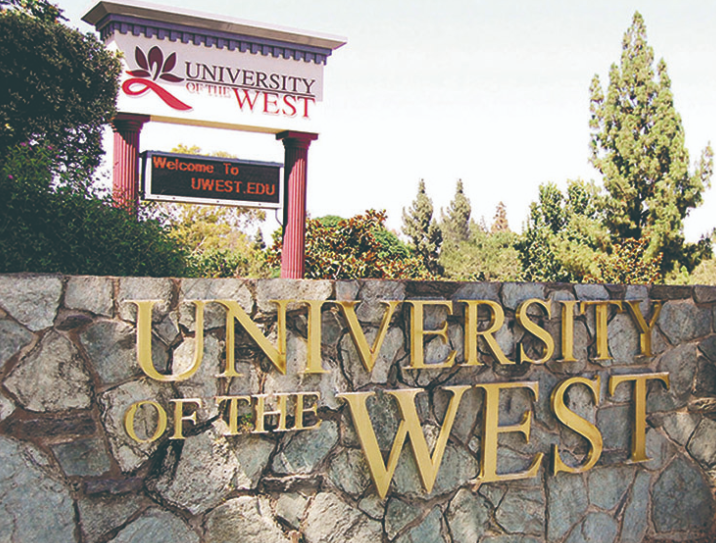 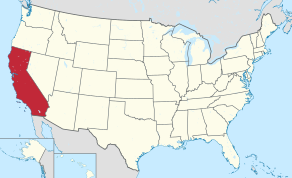 www.islide.cc
17
日本-龍谷大學 (Ryukoku University, RKU)
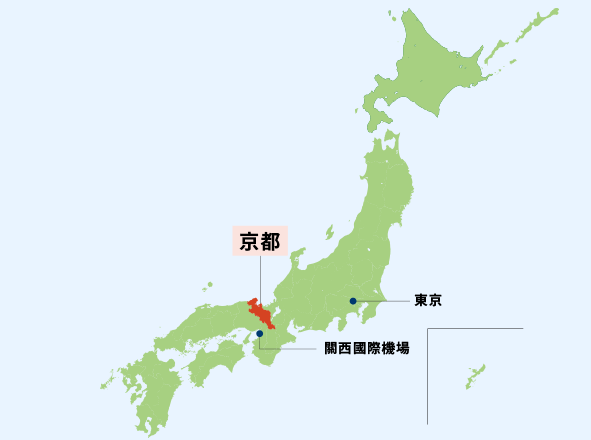 位於關西 京都 共三校區 大宮校區(京都市)
深草校區(京都市)、瀬田校區（滋賀縣大津市）可從關西機場過去。
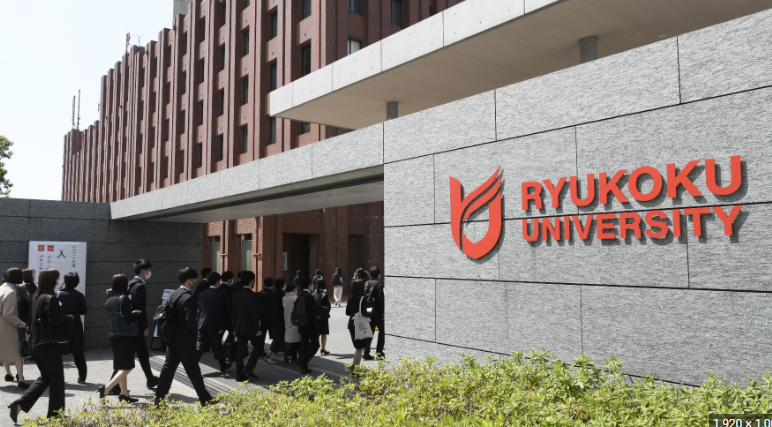 www.islide.cc
18
印度-德里大學 (University of Delhi, UOD)
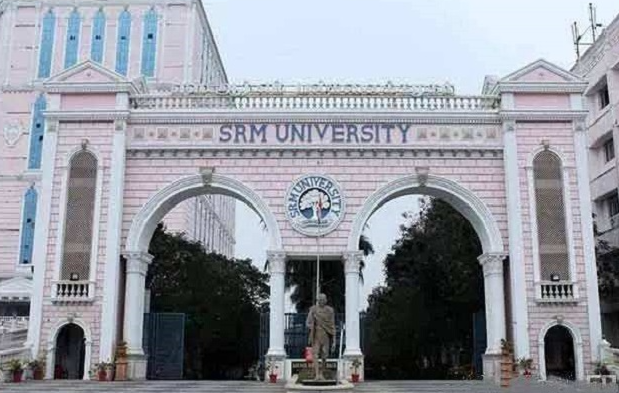 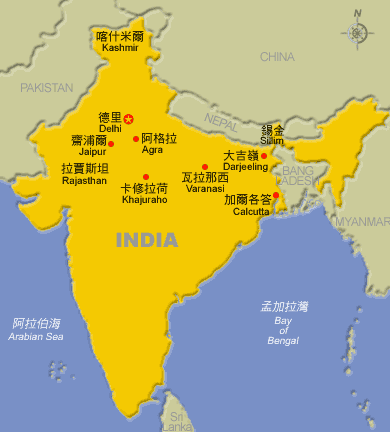 位於印度 德里
19
緬甸-Phaung Daw Oo International University, PIU
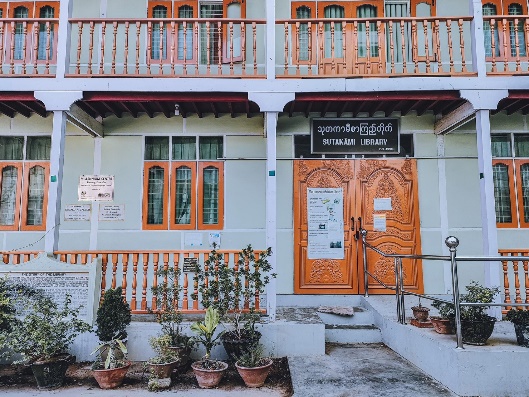 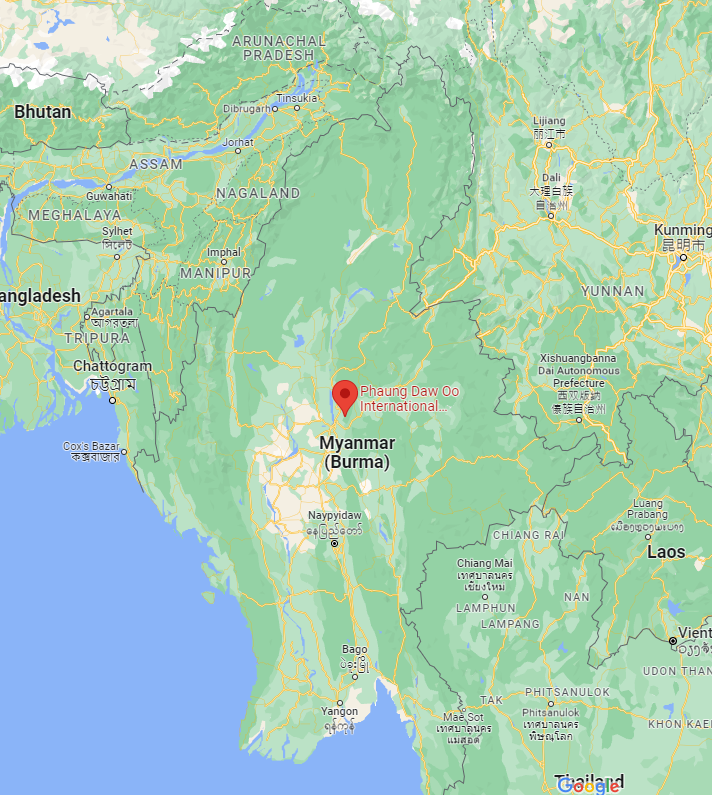 位於緬甸 Patheingyi鎮。位處緬甸中心。
20
泰國-湄州大學 (Maejo University, MJU)
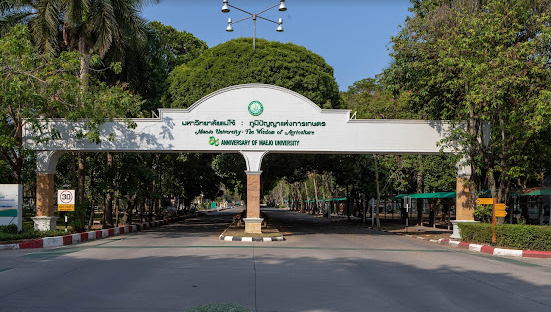 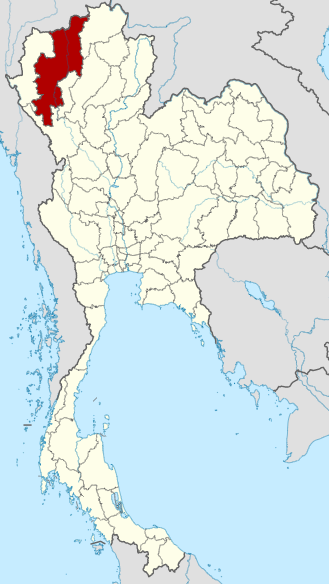 位於泰國清邁，泰國北部的一所公立大學。
目前只開放本校的管理學院及社科學院碩士生申請，對方目前開放：School of Administrative Studies接受申請。
21
泰國-正大管理學院(PANYAPIWAT INSTITUTE OF MANAGEMENT, PIM)
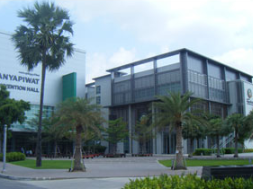 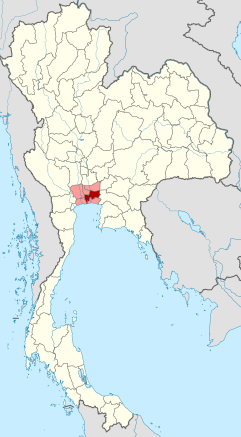 位於泰國曼谷都會區的暖武里府，泰國中部的一所私立大學。目前只開放本校的大學部學生申請，PIM目前開放：國際學院的國際現代貿易管理學系接受申請。
22
菲律賓-拉普拉普宿霧國際大學(LCIC)
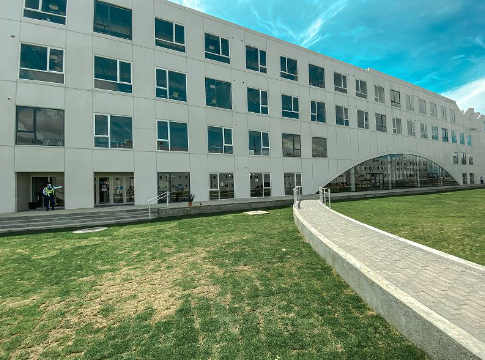 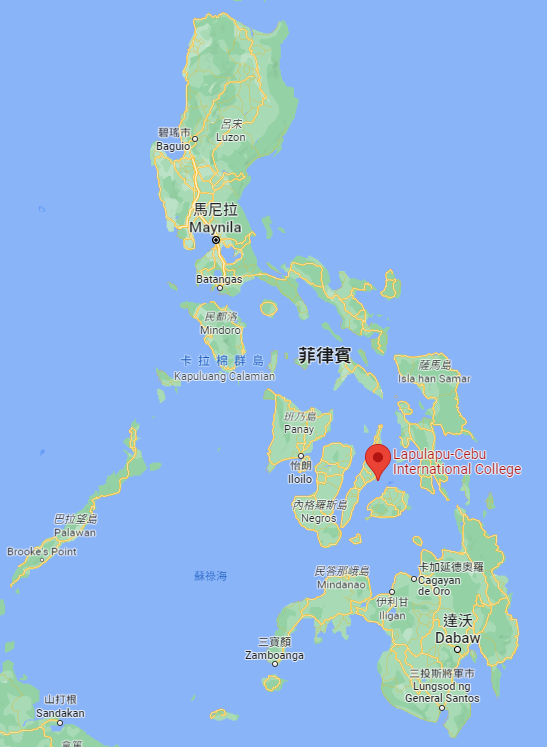 位於菲律賓宿霧，坐落在馬克坦島(Mactan Island)。國際大學的EFL(English as a Foreign Language)課程提供各種英語課程，讓國際學生可以來此學習，並提供一個良好的環境，與當地學生進行英語交流。。
www.islide.cc
23
英國-Middlesex University
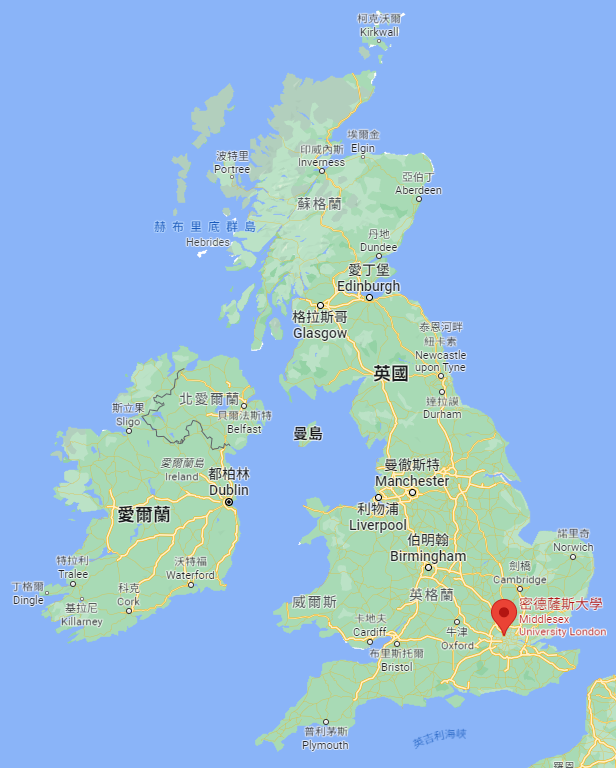 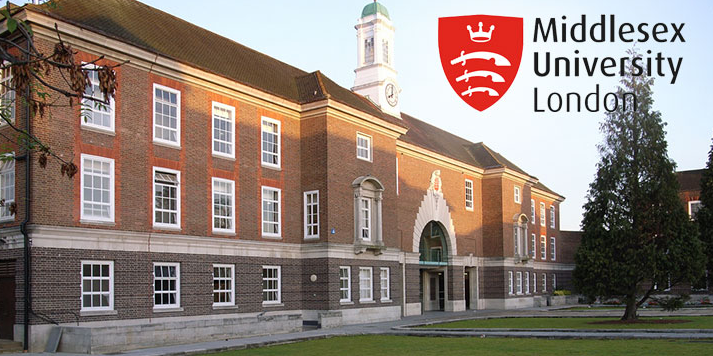 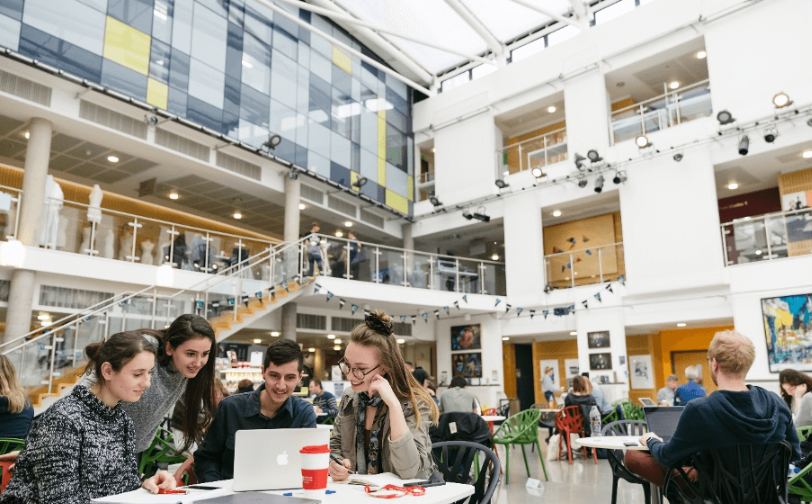 www.islide.cc
24
預估費用
www.islide.cc
25
Thank you Q&A
www.islide.cc
26